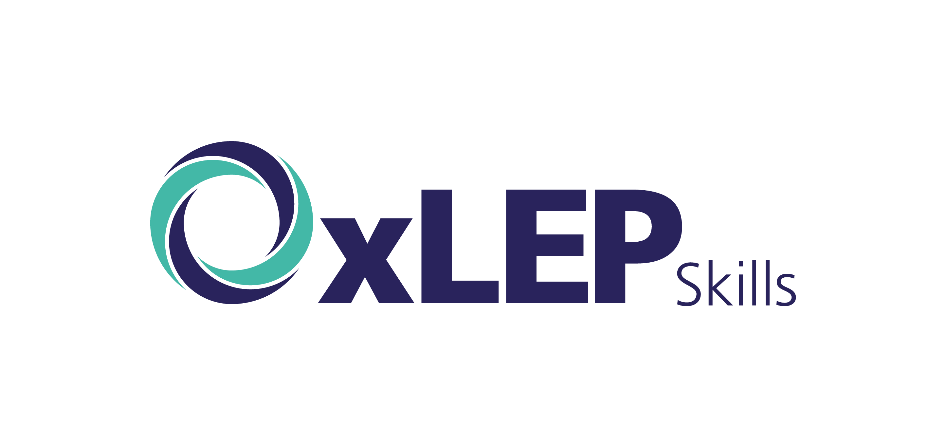 Finding Their Future
In association with VotesforSchools
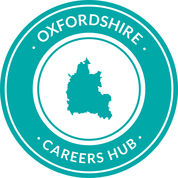 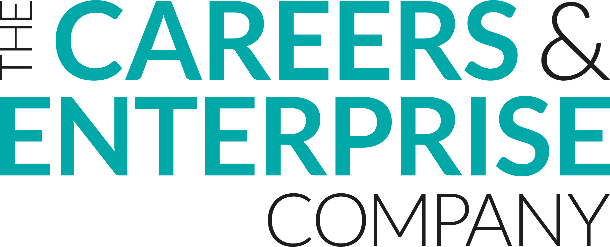 ©VotesforSchools 2022
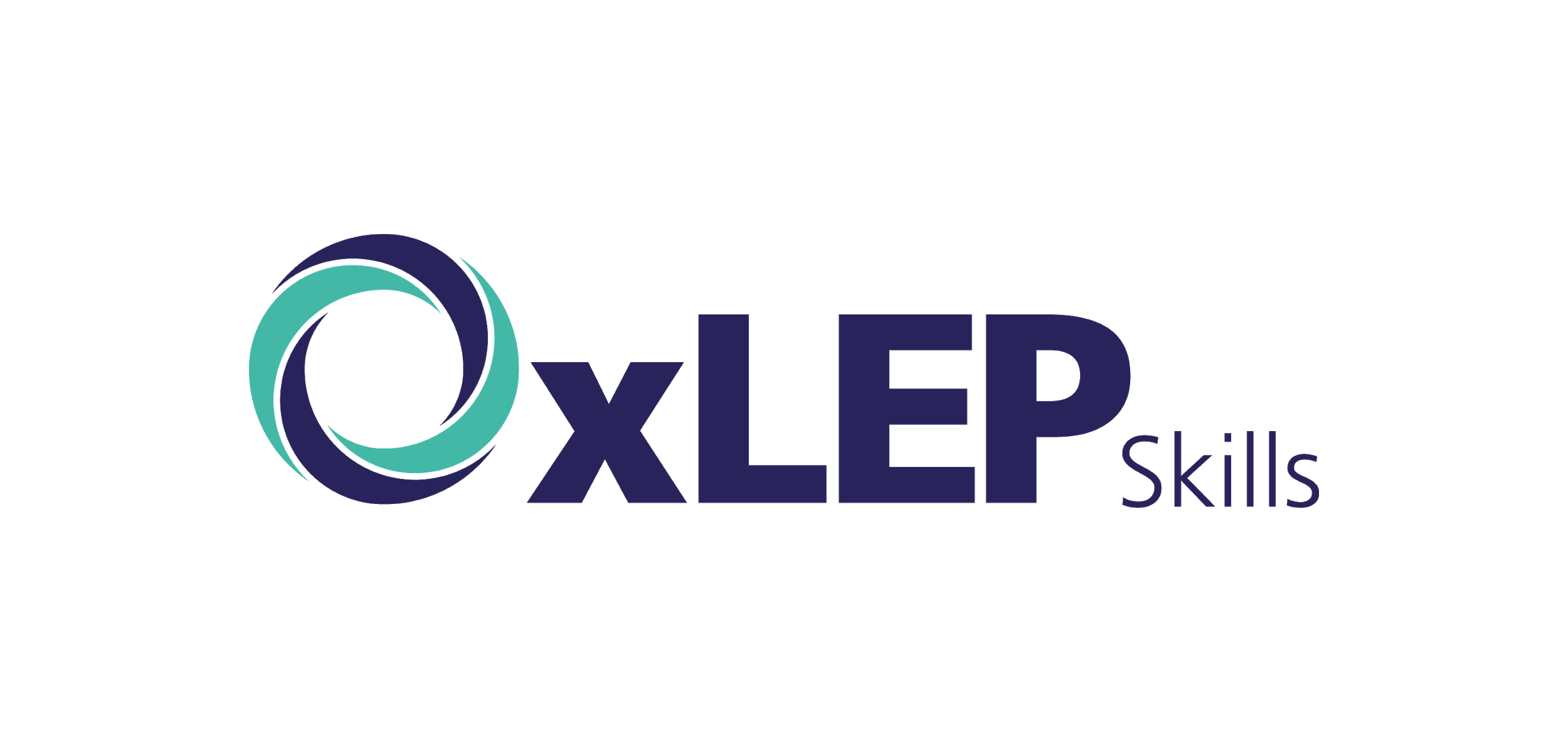 Lesson Plan
Lesson Duration: 45 minutes
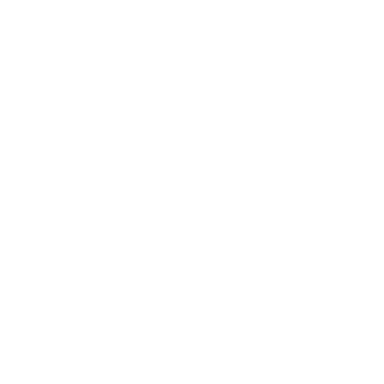 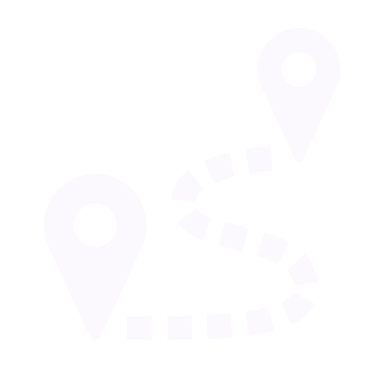 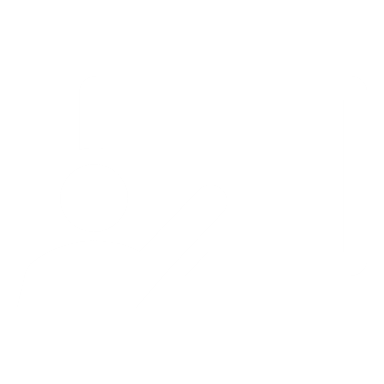 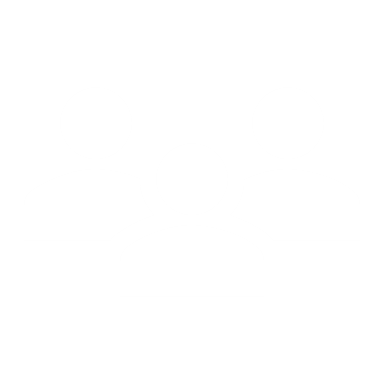 ©VotesforSchools 2022
Using the resources
The following lesson has been prepared for minimum teacher preparation time. Each slide has information and a discussion or activity for learners.

Film clips are uploaded through SafeShare TV, meaning they can be played directly from the link on the slide without adverts or using YouTube. Timings are displayed in the box alongside the linked image.  

Please view the lesson in “Slide Show” mode in PowerPoint. This is to ensure animations are displayed in the correct order, including any answers.

All links and references are in the ‘Notes section’ under the slide should you need any further information.

At the end of the lesson, there are further help and support links if you would like to go further in a particular area or wish to find out more about opportunities in Oxfordshire or with the employer featured.  

This lesson is one in a series, created through the pairing of an Oxfordshire school with an Oxfordshire employer.  If you would like to find out more contact the Oxfordshire Local Enterprise Partnership.
©VotesforSchools The WOW Show 2022
[Speaker Notes: References & Images]
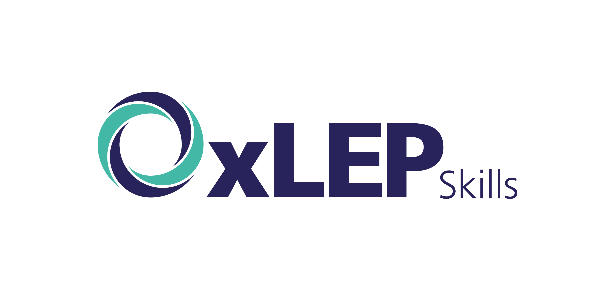 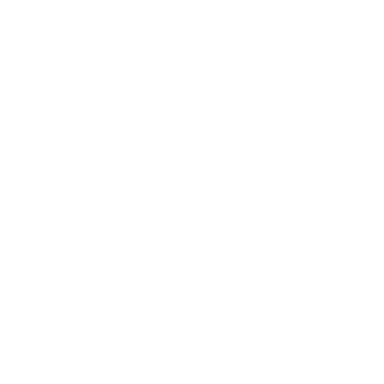 Finding help & information
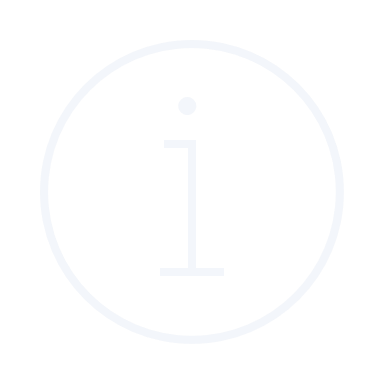 The Royal Air Force has unique opportunities that you won’t find in any other career. The career offers work in the UK and overseas.
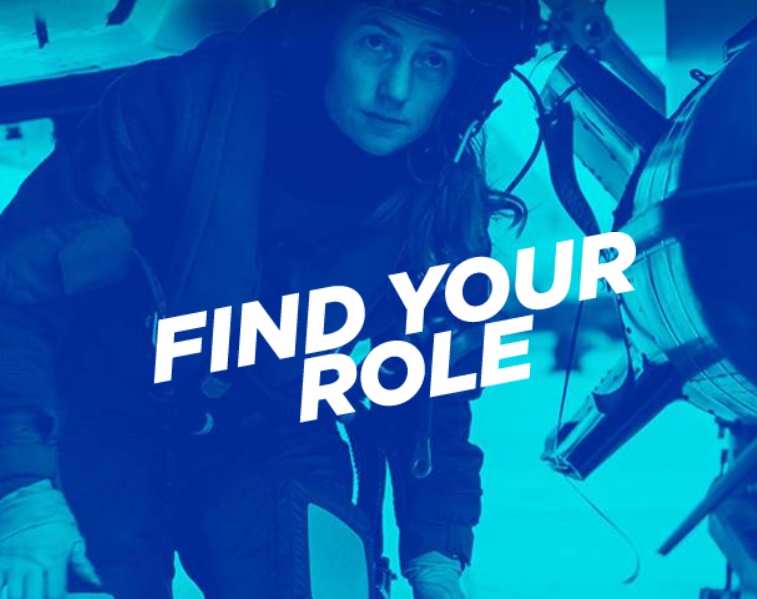 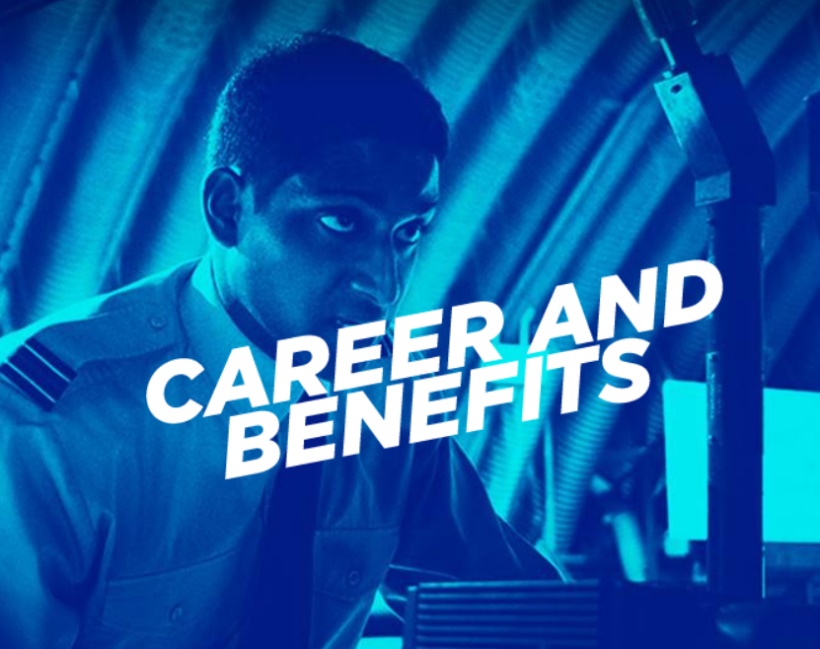 There are many routes into the RAF. For example, an Apprenticeship in the Royal Air Force offers you the chance to gain a professional qualification.
©VotesforSchools 2022
[Speaker Notes: Images
https://www.oxfordshirelep.com/findyourfuture

References
https://www.raf.mod.uk/recruitment/career-and-benefits
https://www.raf.mod.uk/recruitment/find-your-role
https://www.raf.mod.uk/recruitment/apprenticeships]
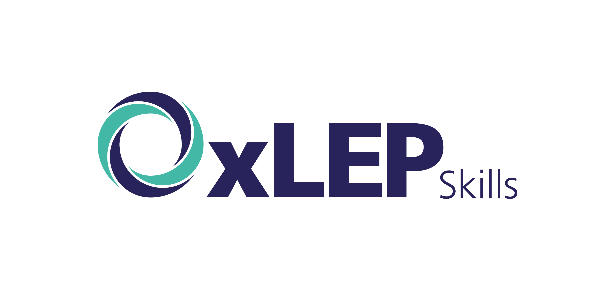 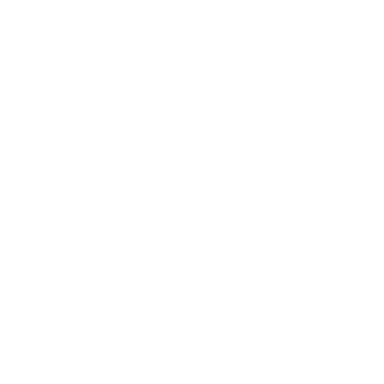 Finding help & information
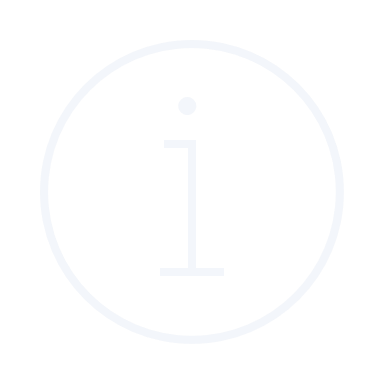 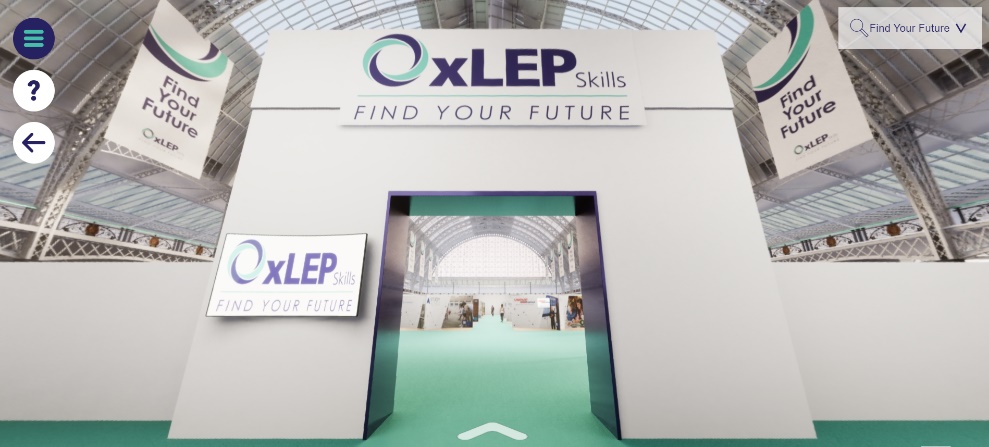 Oxfordshire's new careers platform, Find Your Future, is the next step for you to find out more and plan your future here in Oxfordshire.
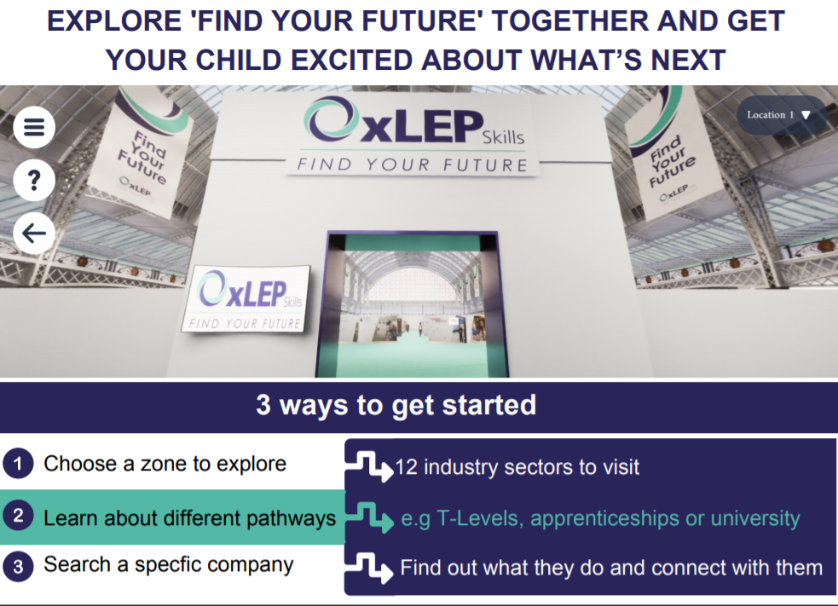 Navigate your way around the platform by clicking on        	Find Your Future.
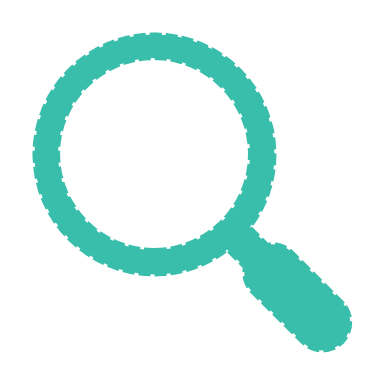 There is a guide on Find Your Future for students and parents to explore Your Fabulous Future in Oxfordshire. Take time to get excited and make plans!
©VotesforSchools 2022
[Speaker Notes: Images
https://www.oxfordshirelep.com/findyourfuture

References 
https://www.oxfordshirelep.com/findyourfuture
https://www.oxfordshirelep.com/sites/default/files/uploads/FindYourFutureParentsGuide.pdf]